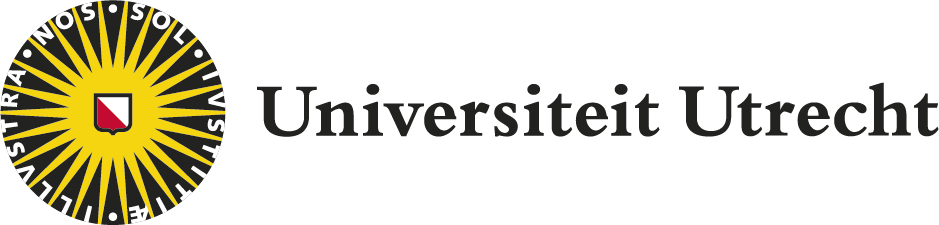 January 15, 2025
Opening - Introduction
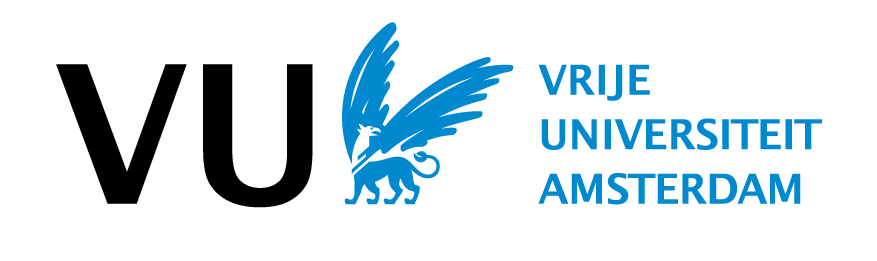 FIRMBACKBONEOpen-science principles and restricted dataPeter Gerbrands, Wolter Hassink, Daniel Oberski, Rutger Schilpzand, Arjen van Witteloostuijn
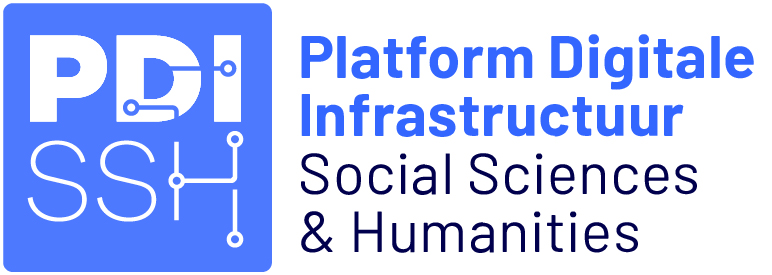 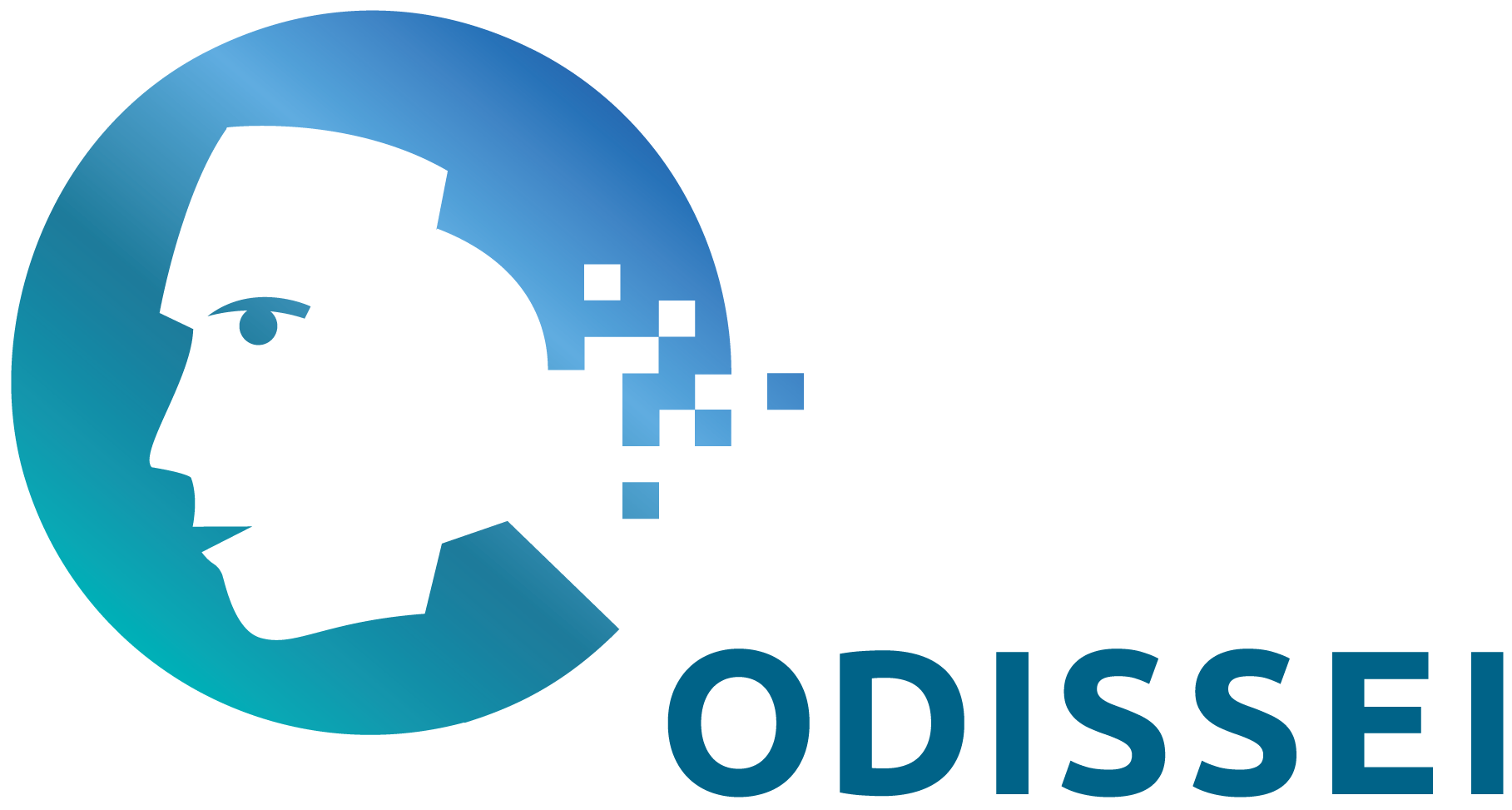 Motivation for this FIRMBACKBONE symposium
Inform and discuss the project with a select group of researchers

Used as input for future ambitions and prioritizes them
FIRMBACKBONE – Aims (I)
Based on the concept of open-science for sensitive data (through ODISSEI)
FBB acts as an intermediary party between data providers and the SSH community
Intended users of the data: students and researchers at the Dutch universities from the SSH domain
Access by users is authorized by FBB according to strict procedures
FIRMBACKBONE – Aims (II)
FBB data are FAIR
Access to pseudonymized data of firms based on “KvK-Handelsregister” and “LISA”
Application for broad disciplines within economics and social sciences
Provide information on employees, economic sector, location, financial information, terms from websites
Possibility to add own data relevant to firms for research
FIRMBACKBONE – Aims (III)
Ensure organic growth of information
Empirical analyses can be done in RStudio in SANE environment
Information of annual accounts (for larger companies)
Qualitative information based on information of websites
Annual meetings on methodological issues
Backbone structure
How the FBB data structure is setup
FIRMBACKBONE – Data
Core database consisting of our partners (backend):
[KVK] (chamber of commerce) provides corporate register, annual reports, and concern relations.
[LISA] provides panel data on employmenton physical branches of Dutch companies.
[SIDN] provides corporate .nl domain names as input for web-scraping activities
Procedurally generated data (backend):
[Meta-data] procedurally generated core indicators
[Web-scraping] website texts added per firm
User added data (backend):
[Dataverse] upon request of users, external sources can be matched (persistent)
[Internalized] if external data interesting, will try to add to core data
Access Management
Data Governance & Support
User Access Controls (SRAM)
Contract Management
Data Protection
User Guides
(Best Practices)
User Support
(IT & Usage)
Data Ingestion
(Bronze)
Data Processing
(Silver)
Data Provisioning
(Gold)
Data Analysis(SANE)
Data Retrieval
(File, Web, …)
Data Conversion
(File Format)
Data Pseudonymization
Data Access
Data Storage
(Permanent)
Data Tinkering
Data Linking
(Identities)
Data Cleaning
Data Extraction(Text Mining)
Data Aggregation
Blind Analysis
Data Staging
(Temporal)
Servers, Networks & Security
Metadata Extraction
Metadata
Enrichment
Metadata
Querying
Data Lineage
Metadata Management
Infra. Management
Contacts & Collaborations
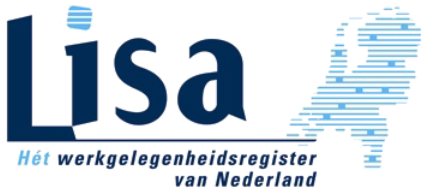 SURF
SANE Tinker/Blind
Data Access Broker
SRAM
Object Store
DANS
Dataverse?
UU USE
Governance Processes
Data Governance Processes
Ethical
DMP
UU FSW
NLP / Webscraping
VU
Partner
Cases PhD’s
ODISSEI
Data Portal
Graph?
LISA
KVK
SIDN
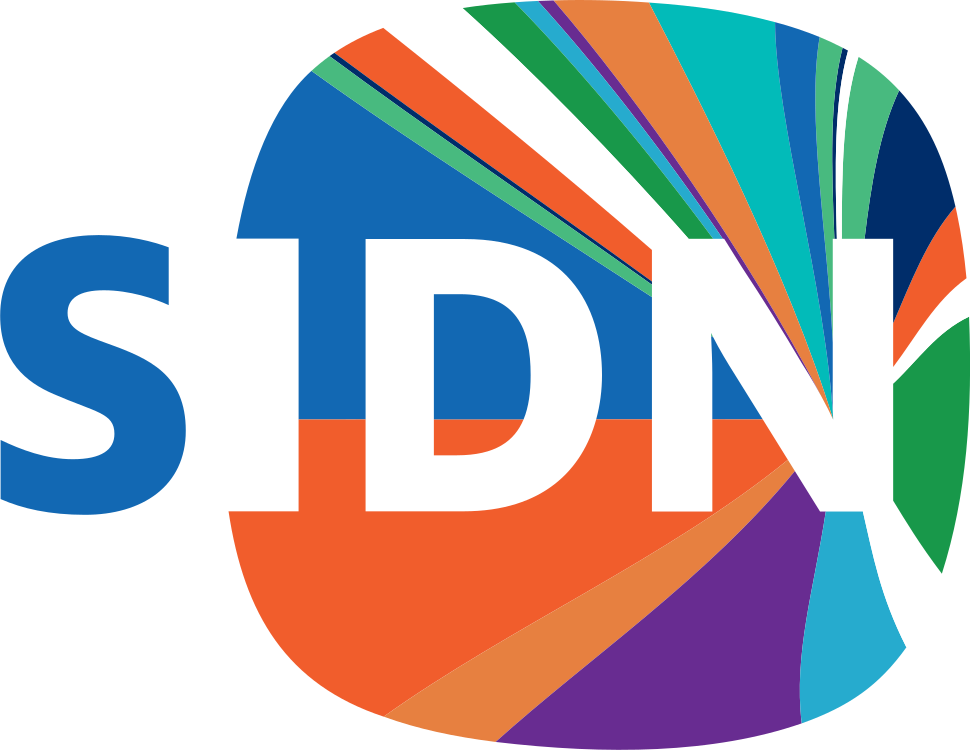 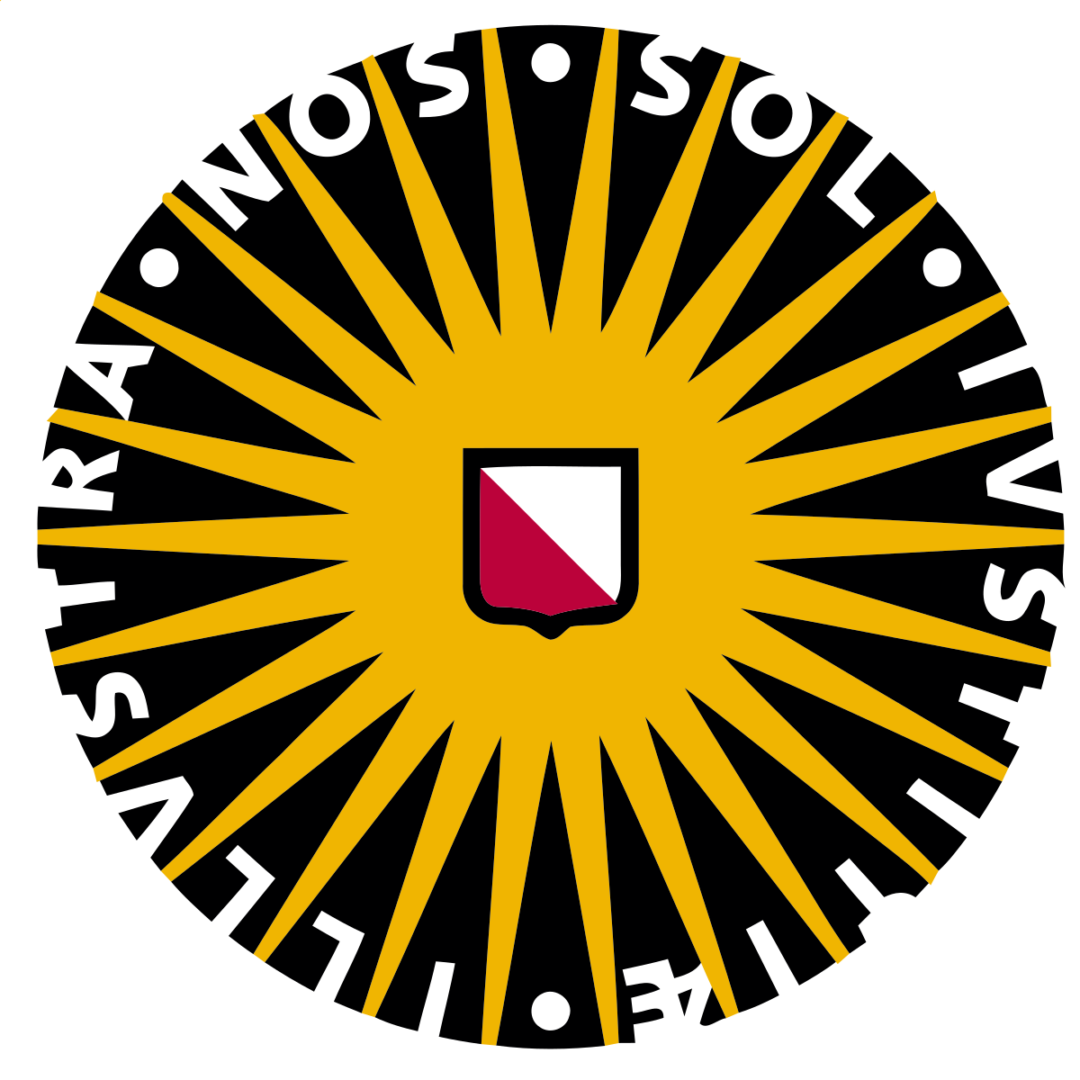 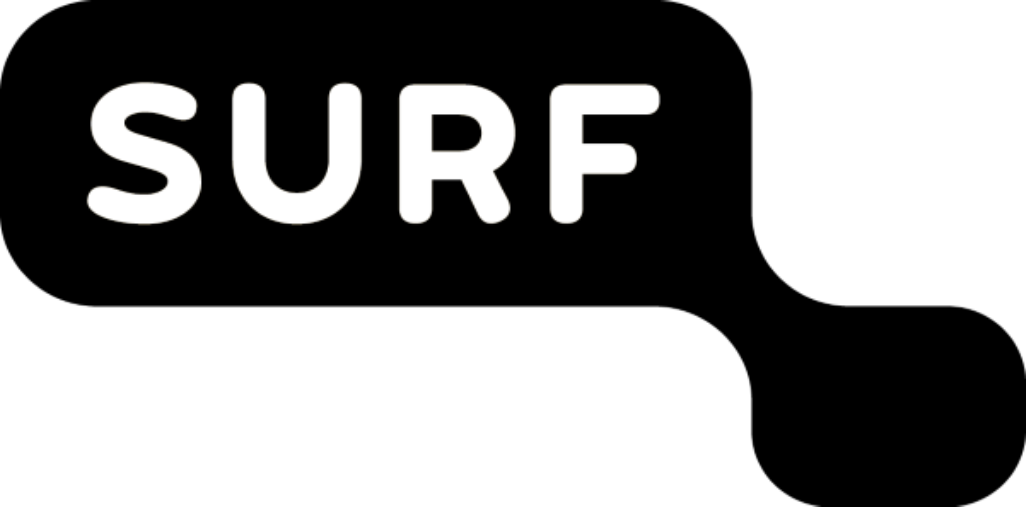 KVK
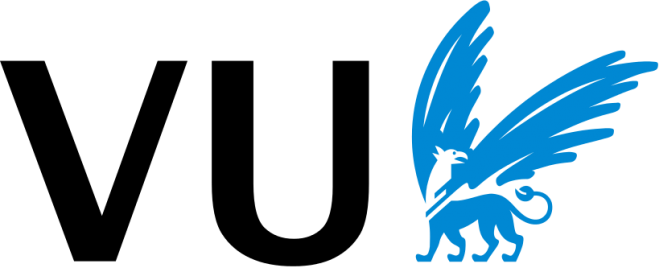 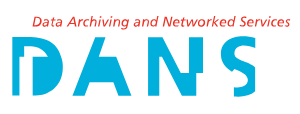 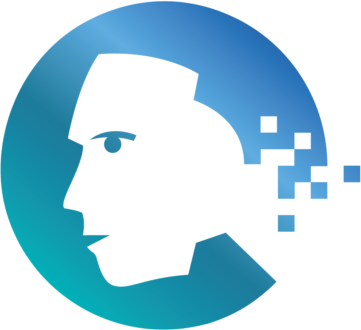 Legal issues
Following contracts (in process)

Agreement between Utrecht University and VU University
Agreements between Utrecht University and the data providers
“Lidmaatschapovereenkomst” ODISSEI
“Gebruikersovereenkomst” with users of FIRMBACKBONE
Use of a data access board for actual access
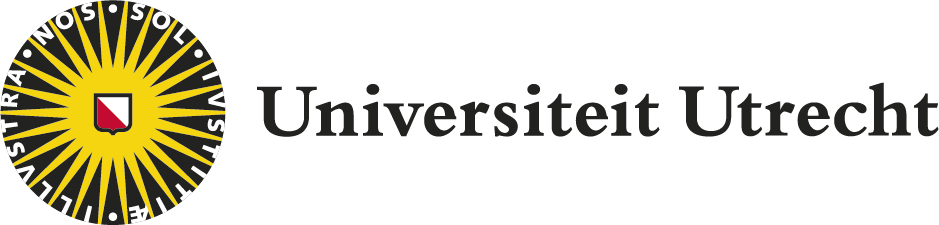 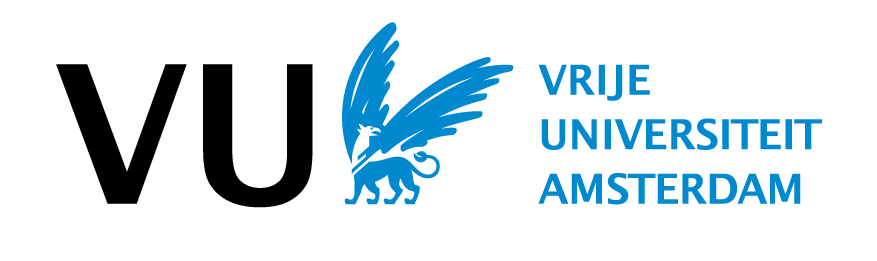 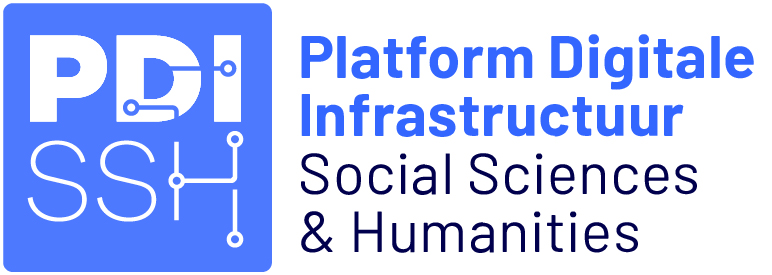 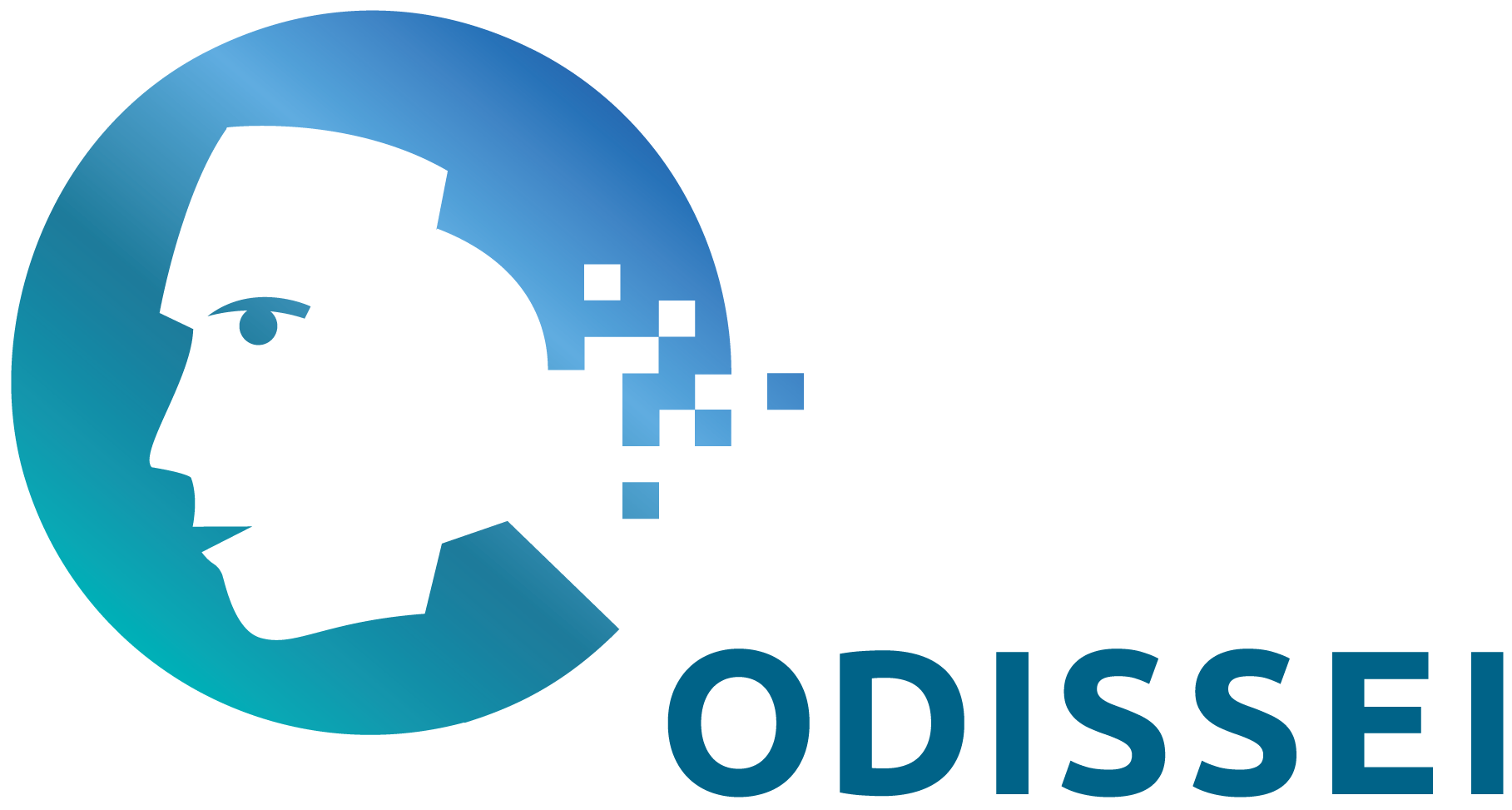 Questions?
Thank you for your attendance
Legal issues